Introduction to Captive Feasibility Study
Yas Suttakulpiboon
Why captives are formed?
To improve control over access to insurance market capacity
Consolidate (re)insurance programs across operations and countries
Consistent, efficient access to capacity
Centralize risk finance
Develop elements of coverage specific to your needs
Direct contractual role in claims resolution
Why captives are formed?
To reduce total cost of risk 
Direct access to reinsurance 
Captive profit to invest in risk management initiatives
To provide cover for emerging risk
Non-damage BI; Cyber; climate extremes
Access ‘Alternative Risk Transfer’ reinsurance
To generate income
Enhance offering to customers, suppliers, business partners …..
Captive is all about…
Risk Retention – Risk Transfer Optimality
Know your risk appetite
Lower the overall cost of risk management 
Access to Reinsurance
It is not about investment!
First – Assess your current business and risk
The First Impression
your (group) last audited financial
your current insurance schedule - noting deductibles, limits, premiums, key underwriters 
5-10 years of incurred claim history in key lines
What Lines of Coverage Belong in a Captive?
Domicile Considerations
This is more than just where your boss wants to spend his vacation…domicile considerations are all about:
Capitalization and solvency requirements
Receptiveness of regulatory environment
Quality of local infrastructure
Availability of expertise
Stability of regulatory environment
Flexibility as respects investment portfolio
Ease of doing business – in a suitably regulated environment
Experience in business under consideration
Efficient financial outcomes: tax, wealth, investment etc.
Accessibility
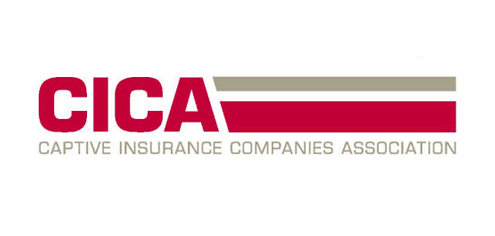 Domicile Comparison
Hiring Management and Actuaries
A good captive consultant will bring the following wisdom to the feasibility process:
A sense of which domicile will accept your business plan and overall risk financing program based on the facts as presented.
An understanding of how the claims management process will be handled for the lines of coverage selected.
An awareness of the legal, tax, administrative, and structural implications of the captive formation.
How the value of the captive program can be explained (quantified) to your finance committee, CFO, board of directors, etc.
Hiring Management and Actuaries
First, a good actuary is important. 
You will need to provide your actuary with 8 to 10 years of credible claims data in the lines that look like candidates for captive treatment.
Arm’s length decision making & transfer pricing
Typical Implementation Timeline
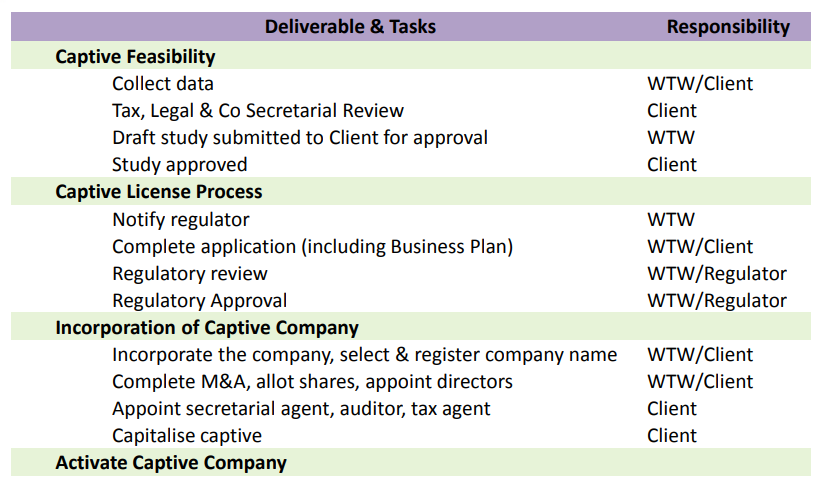 What would happen if Thailand’s OIC allow for captive formation?
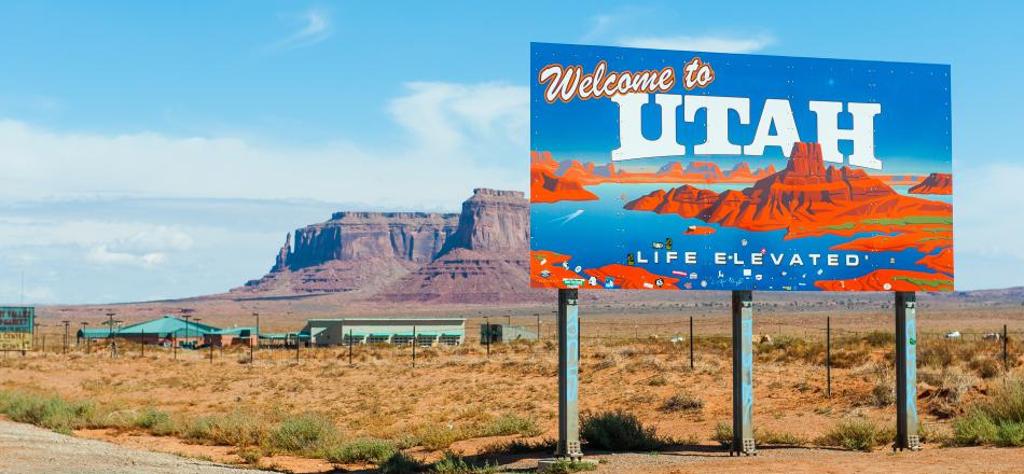 Utah Captive Insurance Division
What Types of Captives are available in Utah?
Generally there are two types of captives in Utah:
Pure Captives
Group Captives
Utah Captive Insurance Division
Utah Captive Insurance Division
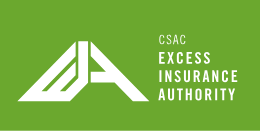 Case Study:CSAC-EIA Domicile Shopping*** Extra 2% on top of the midterm exam
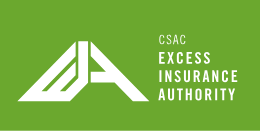 Packet Include:
CSAC-EIA 2016/2017 Annual Report
Excess Insurance Organization (EIO) 2016/2017 Financial Statement
CAPTIVE FEASIBILITY STUDY AND BUSINESS PLAN
Captive Investment Guidelines October 16, 2017
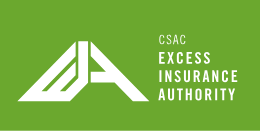 Background
CSAC Excess Insurance Authority (EIA) provides outstanding risk coverage programs and risk management services to California’s public agencies
EIA will continue to be internationally recognized as a leading risk sharing pool for its member-directed operating philosophy and commitment to member fiscal sustainability. The EIA will continue to influence and shape the future of the risk management profession.
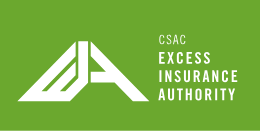 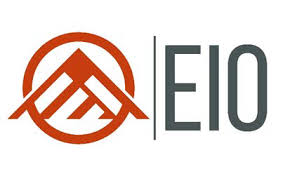 Background
In 2016, The Executive Committee has spent much time this past year on strategic initiatives, including the promotion of the EIO captive to transfer corridor risk, succession planning, as well as updating the EIA’s Mission and Vision statements, and statement of Core Values. 
Benefits of EIO include:
There is a short-term savings on cost of funds
Flexible investment schemes
Superior risk transfer mechanism
Good morning,

As we have established our first captive reinsurance – EIO - for our company last year, it has been a success thus far. However, we would like to re-evaluate whether Utah it is the right domicile for our captive reinsurance. Please consider the following domicile states and countries and see whether they might be a better fit for us: 

Arizona
Nevada
British Columbia
Bermuda
Singapore
Hong Kong
Malaysia

By next week, please provide a 1-2 page analysis which states or countries might be a better candidate domicile for us next year. Please consider the taxation rules, capitalization, capital requirement, investment restrictions and overall captive environment within the state/country. 

Best regards,

James Brown
EIA President
An Email from The President…
References
https://www.csac-eia.org
https://www.eiocaptive.org/
http://www.cicaworld.com/Resources/World-Map.aspx
https://www.labuanibfc.com
https://www.michaelmaglaras.com/121-2